Composition
Definition:
An arrangement of the elements of an image. when done successfully it gets a viewer's attention and guides their eye throughout the image before their observation finally settles on the main subject matter of the image.
Henri Matisse “Composition is the art of arranging in a decorative manner the diverse elements at the painters command to express his feelings”
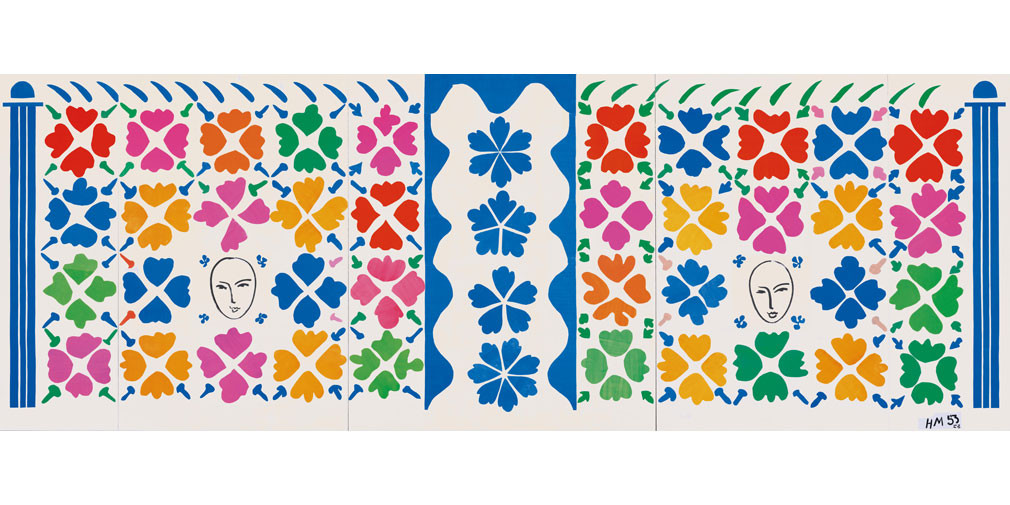 Rule of Thirds
A guideline that is sometime used to create a balanced composition. This is when an image is divided into three equal parts horizontally and three equal parts vertically. Important elements in a composition are then placed along these lines and their intersection points.
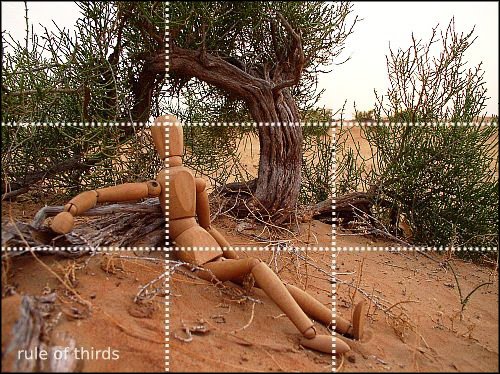 Rule of Odds
To make a composition that is more visually interesting artist will often use an odd number of elements within an image.
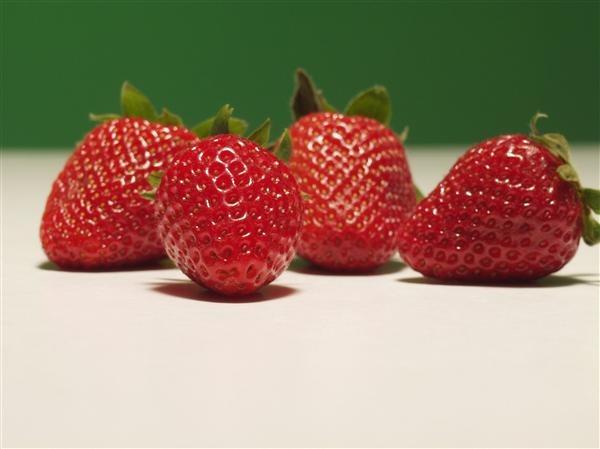 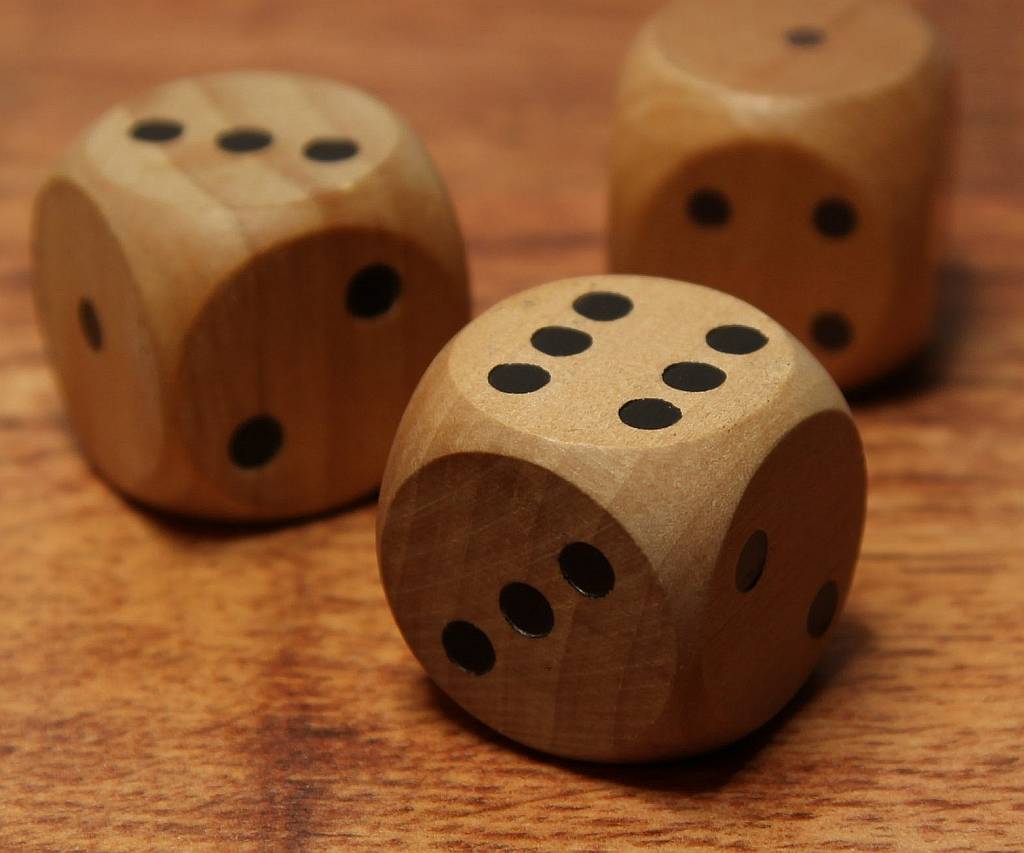 Using Geometry
Many famous artists use geometry in their art to make it more pleasing to the eye. the most pleasing shapes to incorporate in your composition is a triangle.
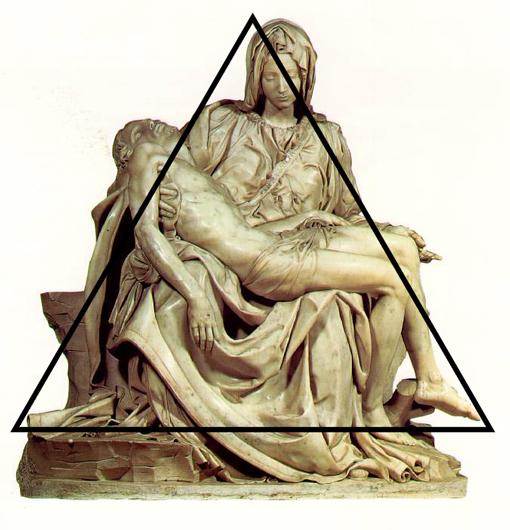